MARCHES SCHOOL
part of the Marches Academy Trust
GCSE OPTIONS
Year 9 students
marchesschool.co.uk/
Options2024 / 5
marchesschool.co.uk/options2023






























































Published Month YYYY 10pt	1
GCSE OPTIONS
2024/25
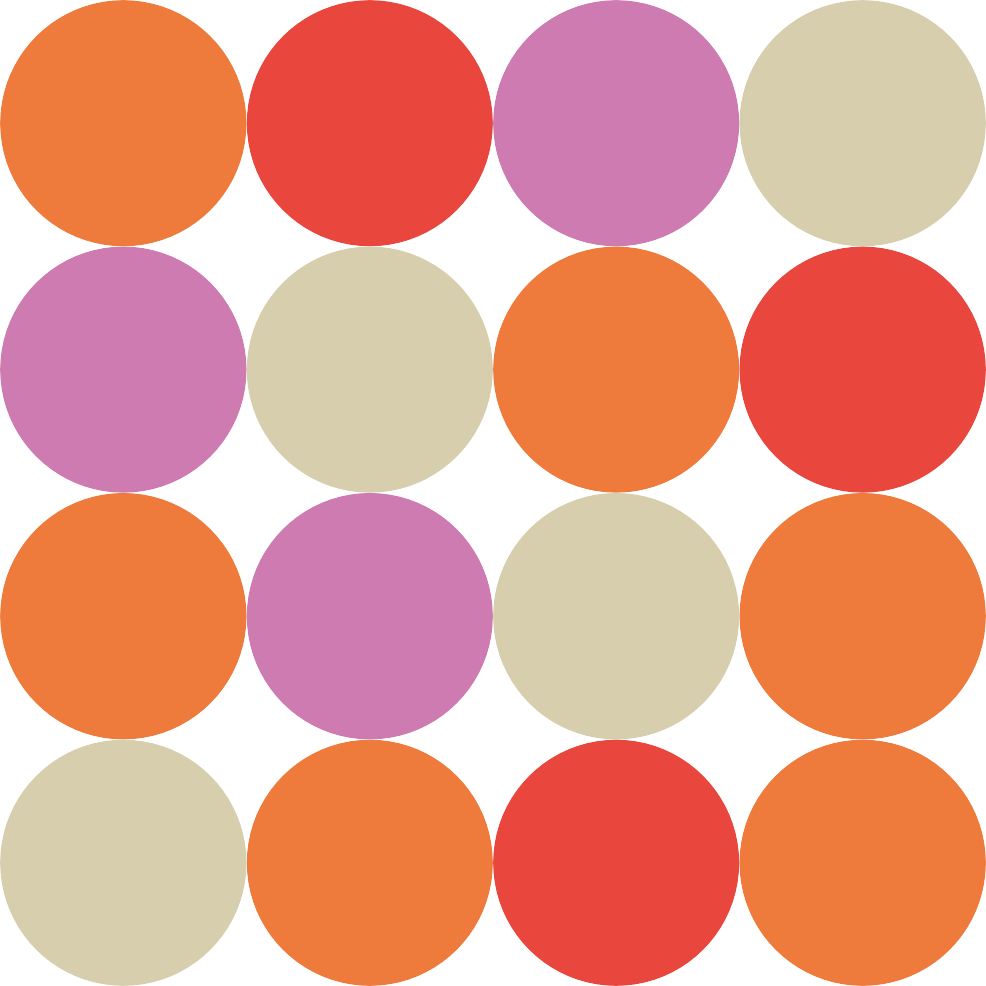 Contents
2
Choosing subject options for Year 10 can be challenging. This is an important decision for students, and it is easy to feel overwhelmed by the choice. That’s why it is important that students think carefully about what they enjoy, what they are good at and what they might like to study after GCSEs.

Along with the compulsory core subjects, we encourage students to choose a broad, balanced mixture so that their future choices are as wide as possible.

The aim of this booklet is to provide an overview of what’s on offer in Year 10 and Year 11. Please take time to read all the information carefully and contact teaching staff if you have any questions. Students will be able to discuss option preferences and will receive further information on subjects during their normal lessons, assemblies and in Tutor Time.


Mrs S Wilmot
Head of School
3
4
The following staff are available to speak to both students and parents/carers throughout the options process.
5
Key Stage 4 Courses
When students enter Year 10 in September 2025, they move into Key Stage 4, the final part of their compulsory school education. At the end of this
two-year period, public examinations are taken. By the end of Year 11, all public exams will have been completed.

The National Curriculum requires all students to study the following subjects throughout Key Stage 4 (although not necessarily to GCSE level):

English
Mathematics
Science
Physical Education
Religious Education
Citizenship

There is also a requirement to maintain a balanced curriculum through to the age of 16. Our school curriculum for Key Stage 4 is intended to combine this important principle of balance together with a degree of flexibility and choice. This booklet aims to explain how this applies to each student in Year
10. It is also intended to act as a handbook for future reference.
6
Optional Courses:
Art I Business Studies I Computer Science I Drama I Food Production & Nutrition I Geography I Creative iMedia I Health & Social Care I History I ICT I Media Studies I Modern Foreign Languages I Music I Philosophy, Religion and Ethics I Photography I Physical Education I Retail Business I Resistant Materials I Separate Science I Sport Studies I Childcare I Travel and Tourism
7
7
General Information
All students study the five core subjects of English, Mathematics, Science, Physical Education and Humanities (History OR Geography). In addition, all students will continue with their course of Citizenship, which covers aspects of Religious Education, Work-Related Learning and Careers Guidance, Issues, Drugs Awareness and Relationships Education.
They will then choose to study three additional option subjects.

We encourage all students to select a language as part of their GCSE pathway because of the benefits this has in their future academic career. We find that many students recognise the benefits of a language once they begin to apply for Higher Education.
All examination subjects studied can lead to a recognised qualification at Level One or Level Two of the National Qualification Framework meaning that students will follow eight academic courses with the
possibility of up to ten or more GCSE passes or equivalent.

Methods of assessment vary considerably between courses. You can find specific details on each subject’s page in this booklet. For further information, please visit The Qualifications and Curriculum Development Authority’s website www.qca.org.uk
8
Key Stage 4 Curriculum
The curriculum is divided into 25 lessons per week:
9
Qualifications
GCSE qualifications
Graded 9–1.
Accepted by all post-16 providers depending on the grade
achieved and the suitability of the course content for future study.
An academic focus with one exam at the end.
Some subjects have coursework.

Technical qualifications
Graded Distinction D* to U.
	Accepted by all post-16 providers depending on the grade achieved and the suitability of the course content for future study.
	A vocational focus: all courses are assessed through a series of internally assessed tasks and one external exam which have one external exam (which has one re-take opportunity).
	All subjects have exam assessment tasks to complete in school time which make up part of the final grade.

Grading structure explained:
10
marchesschool.co.uk/options2023
Course Descriptions
Optional subjects:
Art

Business Studies
Computer Science Drama
Food Production & Nutrition Geography
Creative imedia Childcare
Health & Social Care
History ICT

Media Studies
Modern Foreign Languages Music
Philosophy, Religion & Ethics Photography
Physical Education Resistant Materials (D&T) Modern Foreign Languages
Separate Science
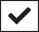 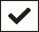 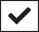 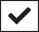 Sport Studies

Travel and Tourism
11
11
Published Month YYYY 10pt
marchesschool.co.uk/options2023






























































Published Month YYYY 10pt	12
marchesschool.co.uk/options2023
GET READY, HERE ARE YOUR FIVE CORE SUBJECTS...
English
What is involved?
You will learn to further develop your skills in the following areas:
Reading a wide range of texts, fluently and with good understanding, from
1789 to the present day
	Reading critically, and using knowledge gained from wide reading to inform and improve your own writing
Expressing your views, presenting arguments and writing creatively
Using grammar correctly, punctuating and spelling accurately
	Listening to and understanding spoken language, and using spoken Standard English effectively

Qualifications available
Every student will sit both GCSE English Language and GCSE English Literature, both of which are graded 9–1.

Assessment
GCSE English Language will feature two written examination papers worth 100% of the qualification. 50% of the qualification assesses reading skills and 50% of the qualification assesses writing skills. Students will also have to complete a speaking and listening task throughout the course. GCSE English Literature will also feature two written examination papers worth 100% of the qualification. These will cover pre-19th century texts, post-19th century texts and a Shakespeare play.
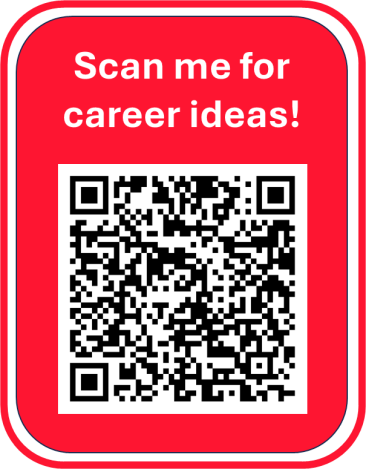 13
Mathematics
What is involved?
GCSE Mathematics aims to enable you to enjoy and become confident in using and applying mathematical techniques. You will learn to develop your skills in the following areas:
Number
Algebra
Ratio and Proportion
Geometry and Measures
Statistics and Probability

Qualifications available
There are two tiers of GCSE examination – Foundation and Higher.

The Foundation exam allows a student to gain the new GCSE grade of 5–1. The Higher exam allows a student to gain the new GCSE grade of 9–4.

Assessment
GCSE Maths is examined by written papers at the end of the two-year course.

There are three papers: one non-calculator and two calculator.
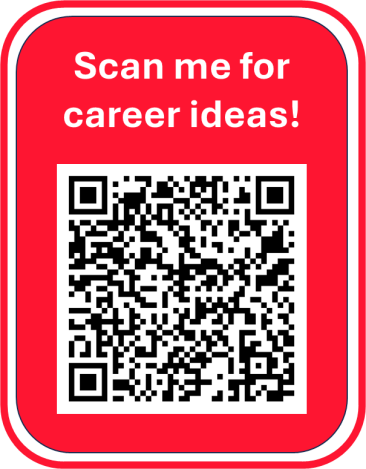 14
Science
What is involved?
Scientific study gives us an understanding of the world and helps us explore how science affects our everyday lives. You will study Biology, Chemistry and Physics.

Qualifications available
Combined Science: 2 GCSE grades in Science (9–1) following the AQA Combined Science Trilogy course.

Assessment
There are six written exam papers. All are taken at the end of Year 11.
2 x Biology
2 x Chemistry
2 x Physics

Each of these exams is 1 hour and 15 minutes.

There is no controlled assessment: 100% of the qualification is based on these exams.
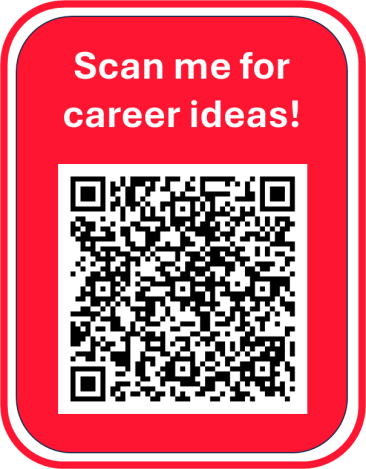 15
Physical Education
What is involved?
Physical Education (PE) is a core subject and all Marches students undertake 2 hours per week in both Year 10 and Year 11.

The aim of the course is to encourage students to improve their tactical knowledge, consolidate their skill base, take part in further physical activity outside school and to follow a healthy lifestyle.

Year 10 and Year 11 students are given time to work on their individual fitness and play in team and individual games. The time is spent on activities with the emphasis on participation and enjoyment.
Some students may use core PE to enhance their GCSE practical grades.

Qualifications available
Statutory core PE has no qualification. Students are able to select PE as
an additional qualification course as one of their option choices.

Assessment
Students’ individual progress in core PE will be monitored by teaching
staff during lessons and all students are expected to participate fully.
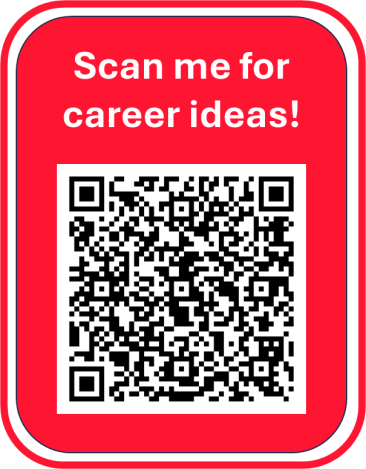 16
Geography (or History)
What is involved?
Students will travel the world from the classroom, exploring issues and case studies in the UK, newly emerging economies and lower income countries as well as developing a range of statistical and analytical skills.

Topics of study include:
	Physical Geography: Climate, coasts, rivers, tropical storms, tectonic hazards, climate change, deserts and tropical rainforests.
	Human Geography: Energy security, economic development, major cities, urban growth and sustainable living.

Students will develop a wide range of geographical skills and techniques and be encouraged to understand their role in society.

Qualifications available
GCSE grade 9–1.

Assessment
There will be three exams to sit (100%)
Physical Geography (35%)
Human Geography (35%)
Skills (30%)

Geography can also be selected as a ‘optional subject’ if you choose History as a ‘compulsory core subject’.
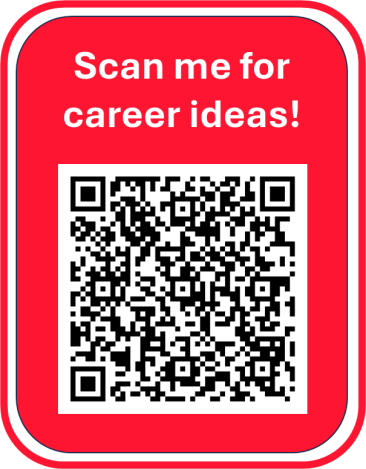 17
History (or Geography)
What is involved?
History is a fascinating subject that helps us understand the past and appreciate how and why people and societies have changed over time. Students will study the main developments in 20th century British history and international relations.

Year 10
American West
Medicine and Britain, 1250–Present

Year 11
German In-Depth Study, 1919–1945
Henry VIII and His Ministers 1509–1540

Qualifications available
GCSE grade 9–1.

Assessment
There are three written exams which are taken at the end of Year 11:
Medicine (30%)
Germany (30%)
Henry VIII and American West (40%).

History can also be selected as a ‘optional subject’ if you choose Geography as a ‘compulsory core subject’.
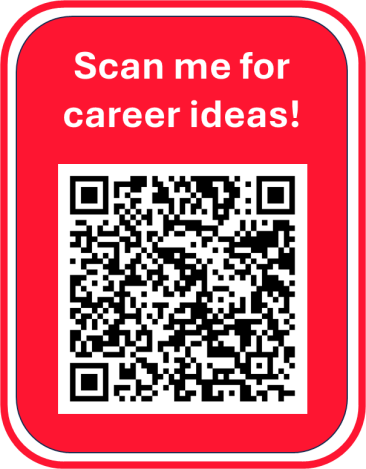 18
marchesschool.co.uk/options2023






























































Published Month YYYY 10pt	19
marchesschool.co.uk/options2023
THEN YOU CHOOSE THREE SUBJECTS FROM HERE...
Business
What is involved?
Students are encouraged to learn about a range of different areas within business. Over the course of the study, students are taught how propose and evaluate a range of strategies to bring about success in enterprising situations.
Students develop skills of evaluative writing, through long essay questions that encourage them to evaluate different options and recommend the most appropriate in certain situations.
Students also work extensively with mathematics, calculating market shares, the return on investment, break-even points and profit margins – experimenting with a range of formulae along the way.

Specifically, the course covers the following content:
	Finance, including the sources of finance available for a business, calculating the return on investments, break-even points and profit margins.
	Business structures, including the different ways to set up a business.
Business planning, growth & stakeholder influences.
	Marketing, including advertising, development of products, setting the best price.
	Recruitment, including how businesses get the right staff and keep them working well.
	Business operations, including how businesses produce the things we buy.
	Influences on businesses, including the environment and how many businesses are operating around the world.

Qualifications available
GCSE grade 9–1.

Assessment
The course is examined via two 1h 15 minute papers, of which the majority of marks are obtained from analysis and evaluate questions.
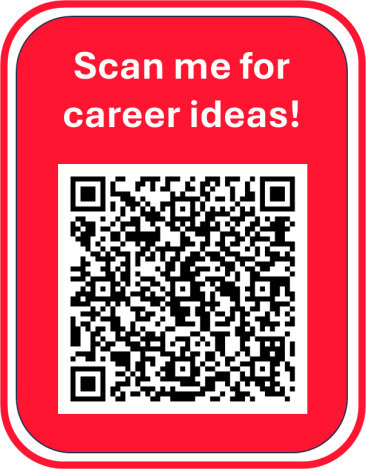 20
Art
What is involved?
If you have a passion for art, photography, and creativity, and you’re curious about visual culture, this course is for you. Enthusiasm and dedication are essential as you dive into the exciting world of Art. This course allows you to develop your artistic skills, experiment with exciting techniques, and create unique artwork that reflects your personal style and interests.
 
You’ll have the chance to experiment with a wide range of materials and techniques, including:
Charcoal for bold and expressive drawing
Ink for intricate and flowing designs
Acrylics, watercolours, and oils for vibrant and dynamic painting
Printmaking to create stunning, textured artworks
Clay for sculpting 3D forms and bringing your ideas to life
Photography to capture striking images and develop your editing skills using digital software
    Learn essential artistic techniques such as composition, colour theory,      perspective, life drawing, and photo manipulation.
    Explore the beauty of our local town through sketching trips and develop an appreciation for the art and culture around us.
    Visit the vibrant city of Liverpool, exploring world-renowned galleries and experiencing the work of inspiring artists firsthand.

What’s in it for you?
Build a strong understanding of art history and visual culture.
Express your creativity and develop a unique artistic voice.
Gain confidence in a variety of artistic techniques, from traditional to digital.
Create an impressive portfolio of work, perfect for showcasing your talent to future employers or universities.

Qualifications available
GCSE level grade 9–1.

Assessment
	• Coursework Portfolio: A collection of your best work, showing your development and creativity. 60%. 
	•Externally Set Task: In January of Year 11 you’ll be set a practical task where you’ll showcase your skills under exam conditions. 40%.
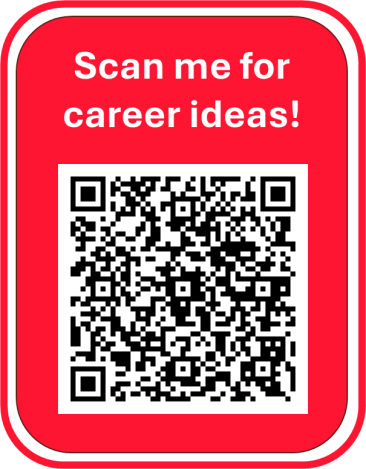 21
Creative iMedia
What is involved?
In Creative imedia we look at the creative way interactive media products are made and used within today’s society, using posters, DVD covers and games for inspiration.

We look at Digital Graphics, their creation and the way that they are designed. We look at storytelling with comic strips and create a digital comic strip according to a client brief. We also look at the creation and design of an interactive multi-media product.

As well as the production of interactive media products, we also look at the importance of evaluation and the planning process, including story boarding, mind mapping and mood boards.

Qualifications available
The course will lead to a Level 2 Certificate in Creative iMedia.

Assessment
The course is currently made up of three internally moderated units and one 90-minute exam, awarded at Pass, Merit, Distinction and Distinction*.
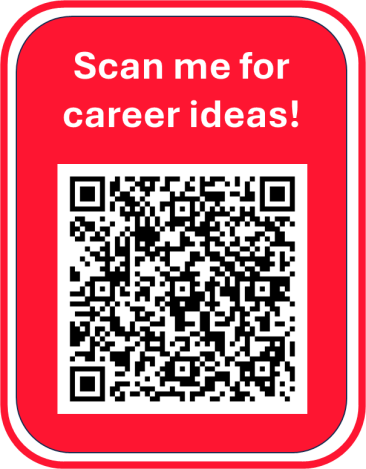 22
Computer Science
What is involved?
Computer Science GCSE fosters young people’s creativity and inventiveness. Students will learn valuable thinking and programming skills that are extremely attractive in the modern workplace. They will solve problems by using a deep understanding of computational thinking and how to apply it.

By the end of the course students will:
	Have developed an understanding and apply the fundamental principles and concepts of Computer Science, including abstraction, decomposition, logic, algorithms, and data representation.
	Be able to analyse problems in computational terms through practical experience of solving such problems, including designing, writing and debugging programs.
Be able to think creatively, innovatively, analytically, logically
and critically.
	Have gained an understanding of the components that make up digital systems, and how they communicate with one another and with other systems.
	Have developed an understanding of the impacts of digital technology to the individual and to wider society.
Be able apply mathematical skills relevant to Computer Science.

Students will require at least a grade 6 in Mathematics and Science.

Qualifications available
GCSE level grade 9–1.

Assessment
There are two components to the final qualification each worth 50%; Computer systems and Computational thinking and algorithms which are assessed via written paper.
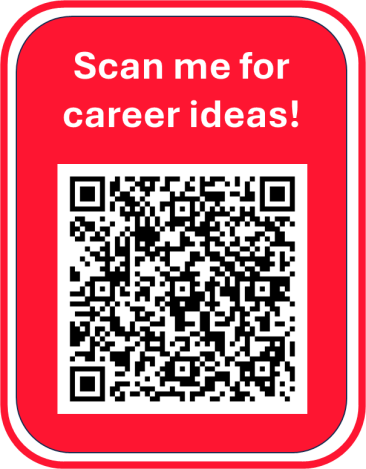 23
Child Care
What is involved?
The child care course will give students an understanding of holistic child development, factors that influence development, expectations of an early years practitioner and their roles and responsibilities in a childcare setting.
This qualification aims to:
focus on the study of child development and care in the early years
offer breadth and depth of study, incorporating a key core of
knowledge
provide opportunities to acquire a number of practical and technical
skills

Qualifications available
NCFE CACHE Level 1/2 in Child Development and Care in the Early Years

Assessment
Externally set assessments (coursework) and an external exam.
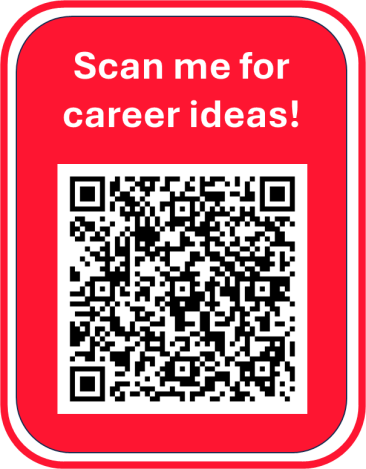 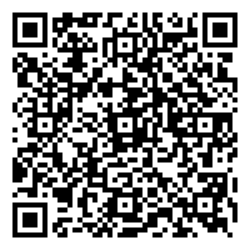 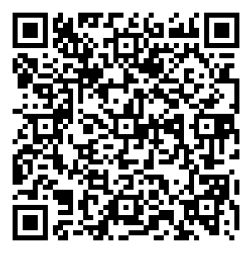 24
Drama
What is involved?
GCSE Drama is a lively and exciting subject that allows students of all abilities to fully develop their performance skills and increase their confidence through the exploration of different theatre styles and genres.

Students will:
Study two plays.
Complete a ‘devised performance’ in response to stimulus.
Complete a 900-word portfolio to support their practical performance.
	Take a written exam based on their set text and a response to live theatre.

Qualifications available
GCSE grade 9–1.

Assessment
Component 1: Devised performance and portfolio (40%)
Component 2: Performing from a text (20%)
Component 3: Written Exam (40%)
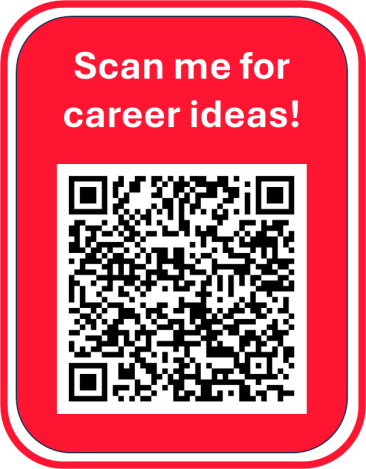 25
Food Preparation & Nutrition
What is involved?
Food Preparation & Nutrition GCSE is an exciting and creative course which focuses on practical cooking skills and developing a greater understanding of nutrition, food provenance and the working characteristics of food materials. You will learn about
British and international culinary traditions, food security and safety.

Food preparation skills are integrated into five core topics:
Food, nutrition and health
Food science
Food safety
Food choice
Food provenance

Qualifications available
GCSE grades 9–1.

Assessment
Written exam: Food preparation and nutrition (50%) Theoretical knowledge of food preparation and nutrition from the 5 core topics.

Non-exam assessment (NEA): (50%) Practical investigations are a compulsory element of this NEA task.
Task 1: Food investigation You will understand the
working characteristics, functional and chemical properties
of ingredients.
	Task 2: Food preparation assessment You will prepare, cook and present a final menu of three dishes within a single period of no more than three hours, planning in advance how this will be achieved.
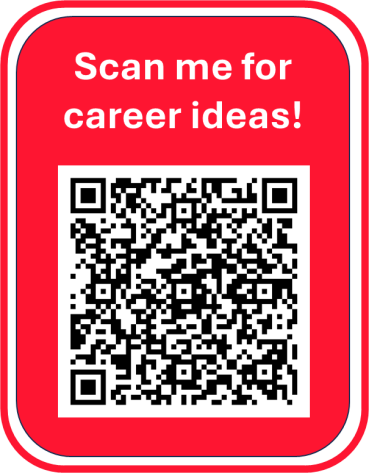 26
Health & Social Care
What is involved?
The Health & Social Care course requires students to cover two coursework units looking into care values, types of care and care systems provided to a range of different people and circumstances. During these coursework units, students will explore and model examples of these care systems and values as well as produce posters, presentations and case studies to demonstrate their knowledge.

The course also includes an externally set examination which contributes to the overall qualification.

Qualifications available
BTEC qualification Level 1/2 (Pass, Merit or Distinction) in Health & Social Care.

Assessment
Component 1: 36 guided learning hours to complete this unit
Component 2: 36 guided learning hours to complete this unit
Component 3: Externally set examination.

Each component has a final mark and this is combined to produce an overall grade for the course.
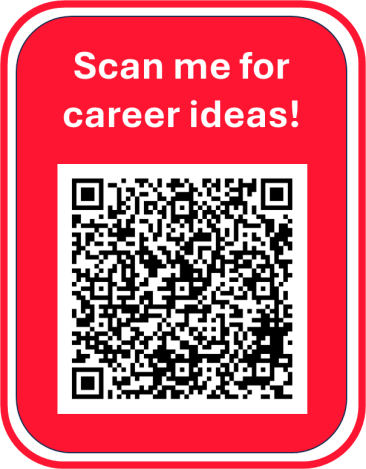 27
ICT
What is involved?
Students will learn a strong mix of creative design and technical knowledge. Ideal for learners who want to progress to a digital Apprenticeship or a level 3 IT qualification. This is a new digital qualification that gives students a real insight into the modern fundamentals of IT.

You will learn about a wide range of hardware, applications and
their use in business and home use. The practical element of the
course introduces learners to a broad working knowledge of databases, spreadsheets, automated documents and images and enables learners to apply their knowledge and understanding to solve problems in vocational settings.

This is ideal for learners who want a career in IT and want to get a broad taste of digital skills.

A stepping stone to careers like IT Project Management, Technical Support and Cyber Security

Qualifications available
The course will lead to a WJEC Level 1/2 Vocational Award in ICT (Technical Award)

Assessment
The course is currently made up of two internally moderated units and one 90-minute exam, awarded at Pass, Merit, Distinction and Distinction*.
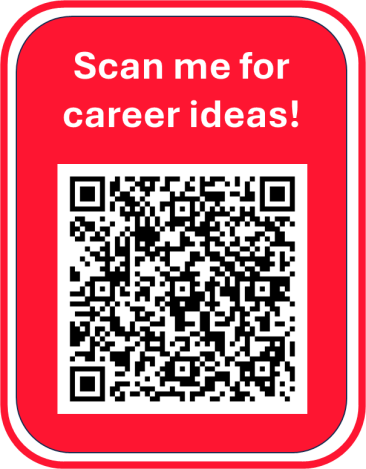 28
Media Studies
What is involved?
Media Studies is a wide-ranging course that looks at the ideas and attitudes behind the media industry today. Students following their course will explore a range of theories and ideas about how we – as members of the audience – respond to what we watch. There is also a significant part of this course that looks at you constructing your own media text, using your ideas to produce a range of media products (eg film sequences, magazines, web pages).

Qualifications available
GCSE grade 9–1.

Assessment
GCSE
One practical production portfolio worth 30% of the overall grade.
One exam (Exploring the Media) worth 40% of the overall grade.
	One exam (Understanding Media Forms and Products) worth 30% of the overall grade.
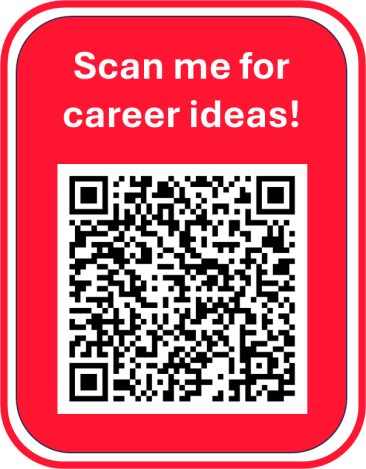 29
Modern Foreign Languages
What is involved?
The aim of MFL GCSEs is to enable students to develop their ability to communicate in French or Spanish and to understand a variety of authentic materials including excerpts from literature in the target language. For those wishing to study a language at A Level, this course leads smoothly into Advanced Level study.

Qualifications available
GCSE grade 9–1.

Assessment
The course is linear, meaning that all four skills are assessed in final exams at the end of Year 11. Students will be entered at either foundation tier (grades 1–5) or higher tier (grades 4–9). All four components must be taken at the same tier of entry.

Listening: 25% of total GCSE marks (35 minutes at foundation tier or 45 minutes at higher tier). There will be a range of question types, some in English, some in the target language.

Speaking: 25% of total GCSE marks (12 minutes of preparation time, then 7 to 9- minute exam at foundation tier or 10–12 minutes at higher tier. This will include a photo card discussion, a role play exercise and a conversation.

Reading: 25% of total GCSE marks (1 hour at foundation tier or 1 hour 15 minutes at higher tier). This will include a range of materials from across the subject content, a literature extract and a short translation.

Writing: 25% of total GCSE marks (1 hour 15 minutes at foundation tier or 1 hour 30 minutes at higher tier). This will include several tasks ranging in difficulty and a translation from English into the target language.
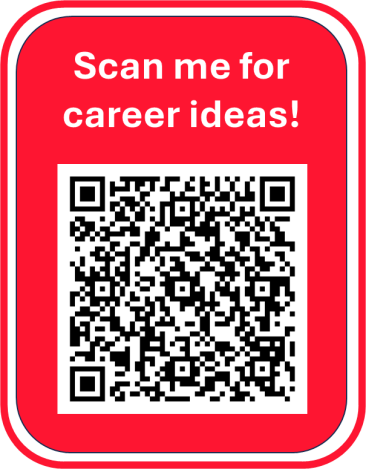 30
Music
What is involved?
Music is an exciting course that gives you the opportunity to develop your performance, listening and composition skills. Whether you are a singer, instrumentalist or in a band, we will help you to develop and become an expressive performer and composer. By learning about the history of music, you can develop your own musical knowledge. This will really help you to compose in a variety of Western Classical styles. Students will complete a two-hour written exam on the history of music, beginning in the Baroque era to the present day. This course requires students to play a musical instrument/sing (approximately grade 2 standard or above).

Students will need to learn how to read music notation which will be done in lessons. Students will also compose two contrasting compositions based on Western Classical music.

Qualifications available
GCSE grade 9–1.

Assessment
Performing and Composition Coursework (60%)
Listening exam based on set works at the end of Year 11 (40%)
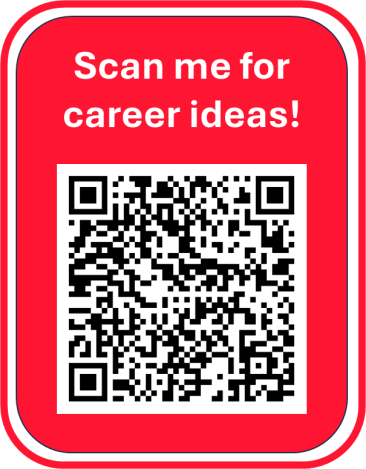 31
Philosophy, Religion & Ethics
What is involved?
Students will learn about moral and life issues and human relationships from a variety of different perspectives, both religious and non-religious. The topics covered are:

Component 1: Study of Religions
Christianity and Islam – beliefs and teachings
Christianity and Islam – practices

Component 2: Thematic Studies
Religion and life
Religion, crime and punishment
Religion, peace and conflict
Religion, human rights and social justice

Qualifications available
GCSE grade 9–1.

Assessment
Two exams, both at the end of Year 11.
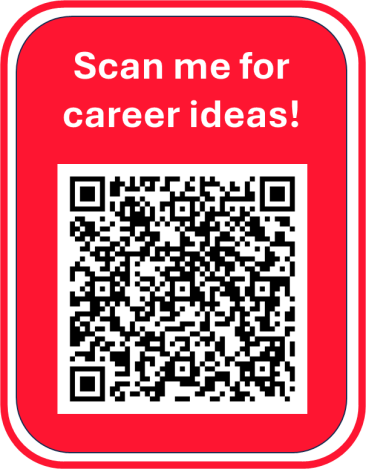 32
Photography
What is involved?
Are you fascinated by the world around you and love capturing it through a lens? Do you enjoy experimenting with creative ideas and exploring how images can tell stories? If so, GCSE Photography is the perfect course for you. This course allows you to develop your technical and creative skills, learn professional techniques, and create a unique portfolio of stunning imagery.

You’ll have the chance to experiment with a wide range of photography techniques and editing processes, including:
Camera settings: Learn how to use DSLR and other cameras to capture professional-quality images.
Composition: Understand how to frame and balance your shots effectively.
Lighting: Explore how light and shadow can transform an image.
Digital editing: Use software such as Adobe Photoshop to enhance and manipulate your photos.
Mixed media: Combine photography with other art forms, such as collage, textiles, paint, and text, to create unique pieces.
Explore the beauty of our local town through photography trips, capturing the unique character of Oswestry and its surroundings. Visit the vibrant city of Liverpool to photograph incredible architecture, culture, and art, and draw inspiration from world-renowned galleries and exhibitions.

Qualifications available
GCSE grade 9–1.

Assessment
Coursework Portfolio: A collection of your best work, showing your development and creativity. 60%
Externally Set Task: In January of Year 11 you’ll be set a practical task where you’ll showcase your skills under exam conditions. 40%
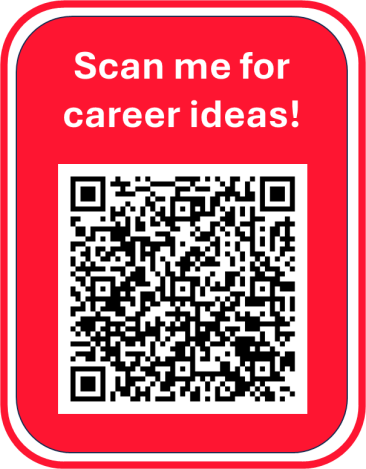 33
Physical Education
What is involved?
For this course it is an advantage if students have high amounts of sporting ability. They should be playing sport for school teams and at local sports clubs outside of school.

For a minimum of one hour each week, students will participate in a number of sporting activities as a performer and will be graded by PE staff. This will become 40% of the overall marks. Students who do not attend school PE clubs or play sport outside of school will struggle to achieve high grades.

Kit is compulsory for these practical lessons.

Qualifications available
Level 2 GCSE 9–1 equivalent.

Assessment
40% internally assessed practical
60% two end of course final exams

Practical
3 sports required. 1 team and 2 individual or 2 team and 1 individual. Scores can be accumulated through activities in and out of school. Talk to your PE teacher for more information.


Theory
There is a large amount of theory content with 2 exams at the end of Year 11. In Year 11 all lessons are theory based as we work towards the exams.
Paper 1 is more Anatomy and Physiology based. Paper 2 is based around Sport in Society.
PE staff will have the final decision if this course is the best Physical Education course for you based on academic and practical ability.
We will guide you to the course we feel you will be most successful in.
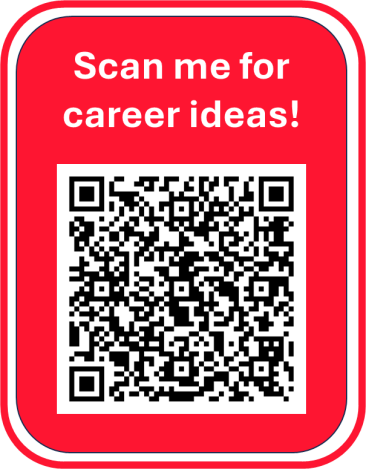 34
Resistant Materials (D&T)
What is involved?
The Design Technology (RM) course at GCSE provides students with an opportunity to be creative when designing and making products, problem solving, learning practical skills and using a large range of tools, machines and materials.

Taking this option will allow students the opportunity to practically explore many areas of design technology as well as producing a fully functioning major project.

Materials can include wood, metal, plastics, fabric and many modern materials.

Qualifications available
GCSE grade 9–1.

Assessment
Resistant materials is split 50%/50% between a coursework portfolio with major project and the external examination.
Students will be required to complete a coursework design portfolio in year 11 and manufacture their product before sitting their final examination.
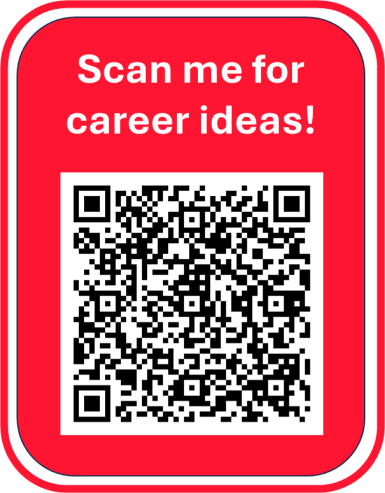 35
Separate Science
What is involved?
Scientific study gives us an understanding of the world and helps us explore how science affects our everyday lives. If choosing this option, you will study Biology, Chemistry and Physics in more depth than covered in the Combined Science GCSE.

To follow three separate sciences is an academically demanding course, requiring high levels of ability. Only students attaining grade 6 consistently across Science, Maths and English will be allowed to follow the separate sciences course.

Students should talk to their science teacher and to Mrs Tudor, Director of Science, if they are planning on selecting this as an option subject.

Only students attaining grade 6 consistently across Science, Maths and English
will be allowed to follow the separate sciences course.

Qualifications available
1 GCSE grade 9–1 in Biology following AQA GCSE Biology
1 GCSE grade 9–1 in Chemistry following AQA GCSE Chemistry
1 GCSE grade 9–1 in Physics following AQA GCSE Physics

Assessment
There are six written exam papers, all of which are taken in the summer exam period of Year 11.
2 x Biology
2 x Chemistry
2 x Physics

Each of these exams is 1 hour and 45 minutes.

There is no controlled assessment and so 100% of the qualification is based on these exams.
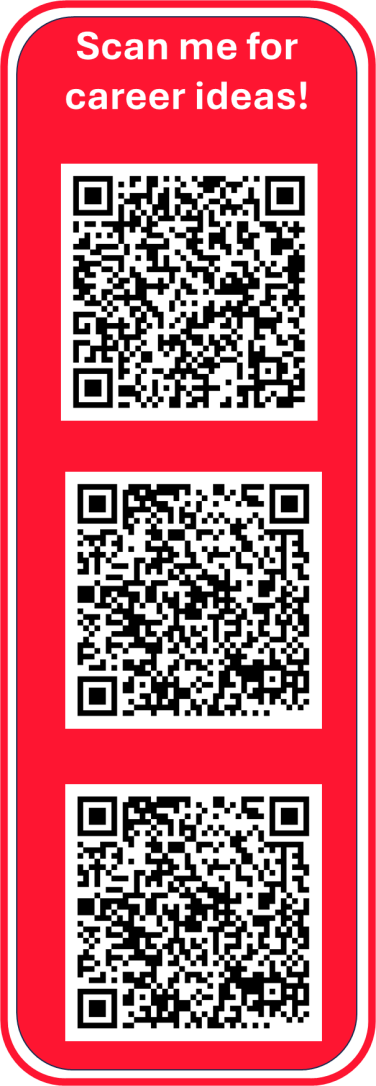 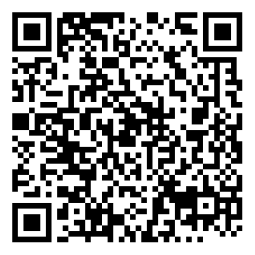 36
Sports Studies
What is involved?
This course will suit you if you love sport and have a passion for Leadership / Coaching.
You will be assessed practically in two sports so will need to be either taking part in sport outside of school or attending the school’s extra curricular clubs.
Qualifications available Level 2 GCSE 9–1 equivalent.


Qualifications available
Level 2 GCSE 9–1 equivalent.

Assessment
You will complete 3 units:
	Exam: Contemporary issues in sport – This will be taken at the end of Year 11. The paper is 1hr 15 minutes and is worth 70 marks.
	Coursework and practical: Performance and leadership in sports activities. The practical unit is performance assessed – ability is an advantage. You will be practically assessed in two sports from an approved list. You will then write about your strengths and weaknesses in one of these sports and produce an action plan for improving performance. You will also plan and deliver a lesson to your peers. As part of this you will produce a risk assessment for your lesson too.
	Coursework: Sport and the Media. You will distinguish between different media sources and how they cover sport. You will also look at the positive (and negative) relationship between the media and sport..

PE staff will have the final decision if this course is the best Physical Education course for you based on academic and practical ability.
We will guide you to the course we feel you will be most successful in.
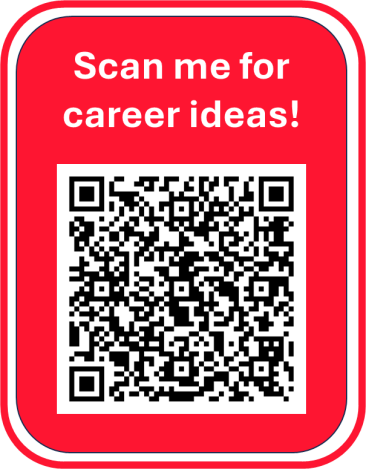 37
Travel & Tourism
What is involved?
This qualification is for learners interested in taking a hands-on course alongside their GCSEs that will offer them a practical introduction to life and work in the dynamic travel and tourism industry, allowing them to make an informed decision about their future learning and career.
Whilst this qualification includes practical elements, it still develops transferable written skills through multiple written reports of over 20 pages, produced using word processing software. These are alongside a 2 hour exam sat at the end of Year 11.
Qualifications available
Level 1 Pass, Merit & Distinction.
Level 2 Pass, Merit, Distinction & Distinction*

Assessment
You will complete 3 units:
Component 1 Internal Assessment (externally checked)
Travel and Tourism Organisations and Destinations
This is worth 30% of your final grade.
It will take you 11 hours to complete, working in silence in 	supervised conditions.
You will produce a 20 page word-processed report.
You will complete this at the end of Year 10.
Component 2 Internal Assessment (externally checked)
Influences on Global Travel and Tourism.
This is worth 30% of your final grade.
It will take you 11 hours to complete, working in silence in
supervised conditions.
You will produce a 20 page word-processed report.
You will complete this in November of Year 11.
Component 3 – Exam paper:
Influences on Global Travel and Tourism
The paper is 2 hours long
It is out of 60 marks and is worth 40% of the final grade.
This will be taken at the end of Year 11
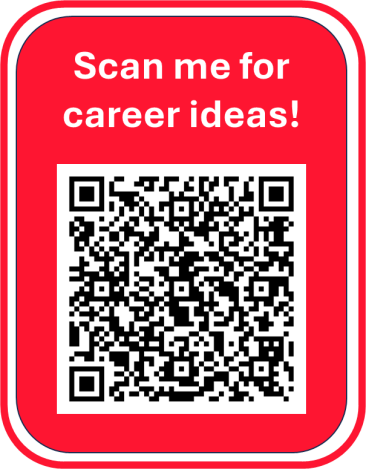 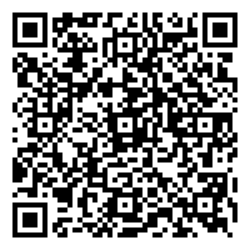 38
marchesschool.co.uk/options2023
What’s next?
Once you have narrowed down your options to a list of possibilities, the next step is to complete the initial preferences survey between Friday 7th February 2024 and Wednesday 12th February 2024. You will be asked to indicate your first and second preference subject in each option block.

Where possible, this survey should be completed with parental guidance. If internet access is not available at home, please see your Tutor who will arrange access.

The survey must be completed by Wednesday 12th February 2024. After this time, it will be closed.

Students are reminded that we will endeavour to deliver individual student preferences, but this cannot always be guaranteed.

For further support on how to complete the options survey, please visit our website at: marchesschool.co.uk/options2024
39
Published Month YYYY 10pt
marchesschool.co.uk/options2023






























































Published Month YYYY 10pt	42
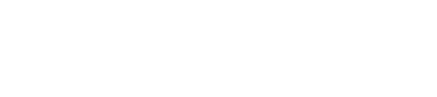 The Marches School Morda Road Oswestry Shropshire
SY11 2AR

T. 01691 664400
E. admin@mar.mmat.co.uk
W. marchesschool.co.uk
marchesschool
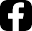